Outline:
5.1 	INTRODUCTION
5.2 	NOTATION FOR TIME-VARYING POSITION AND ORIENTATION
5.3 	LINEAR AND ROTATIONAL VELOCITY OF RIGID BODIES
5.4 	MOTION OF THE LINKS OF A ROBOT
5. 5	VELOCITY "PROPAGATION" FROM LINK TO LINK
5.6	JACOBIANS
5.7 	SINGULARITIES
5.8 	STATIC FORCES IN MANIPULATORS
5.9   JACOBIANS IN THE FORCE DOMAIN
1
Introduction
In this Chapter the following concepts will be studied: 
The linear and angular velocity of a rigid body to analyze the motion of the manipulator
Forces that act on a rigid body (application on static forces of a manipulator)
 Jacobian matrix relations
2
Introduction
Velocity analysis between Cartesian Space and Joint Space
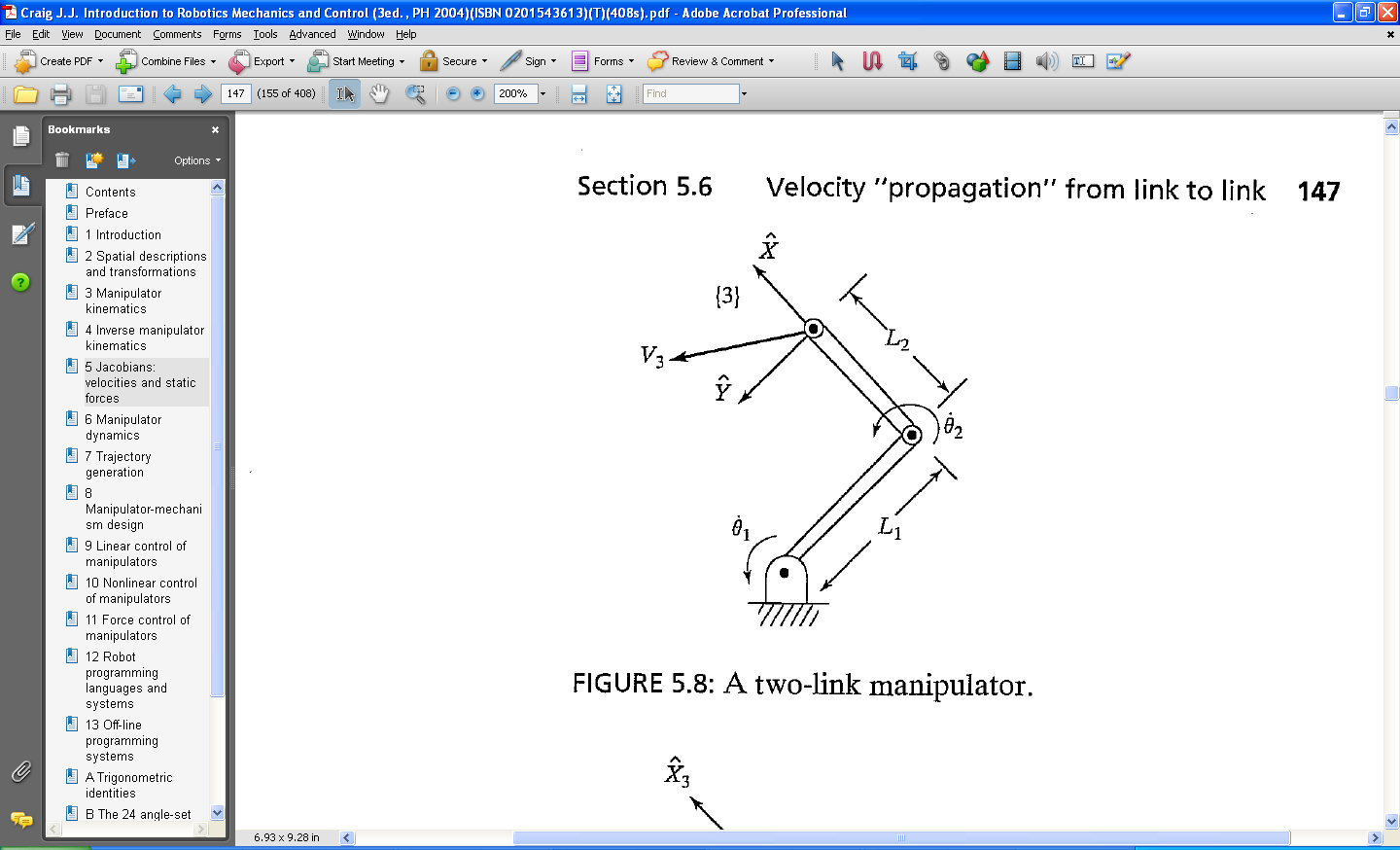 Jacobian Matrix
Transformation/Mapping
If J is singular 
it is not invertible 
Singular point/configuration
(Important issue in robot design 
that should be avoided)
When θ2 = 0/180  
singular  configuration
The Jacobian is important to determine the torque in the joints needed to be 
applied to give a specific contact force at the End-Effector (Static problem)
3
Notations
Differentiation of a position vector (Linear Velocity) 


≡ the velocity of a position vector
≡ Linear velocity of a point in space represented by the position vector.
        Derivative is made relative to frame {B} (Frame of Differentiation)
        Also the velocity vector is expressed in the same frame {B}
To express the velocity in any other frame {A}


             ≡ The velocity of point (position vector Q) relative the frame {B} 	expressed in frame {A}.
(draw frames for explanations)
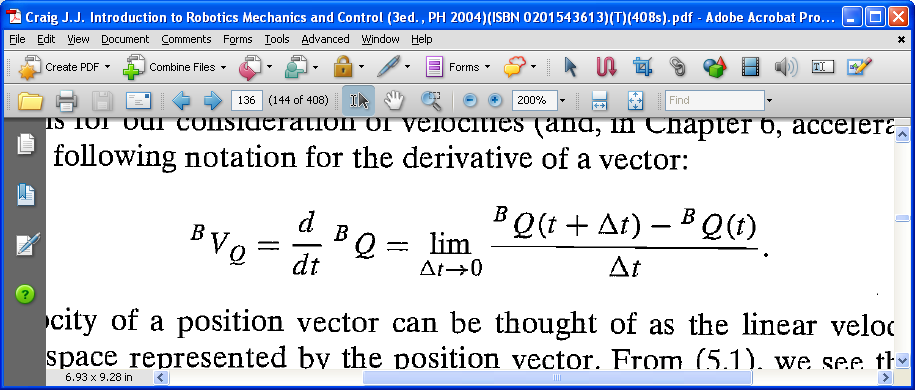 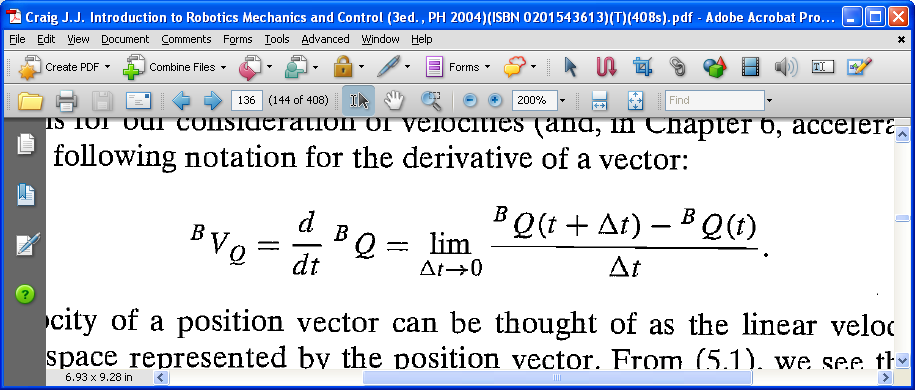 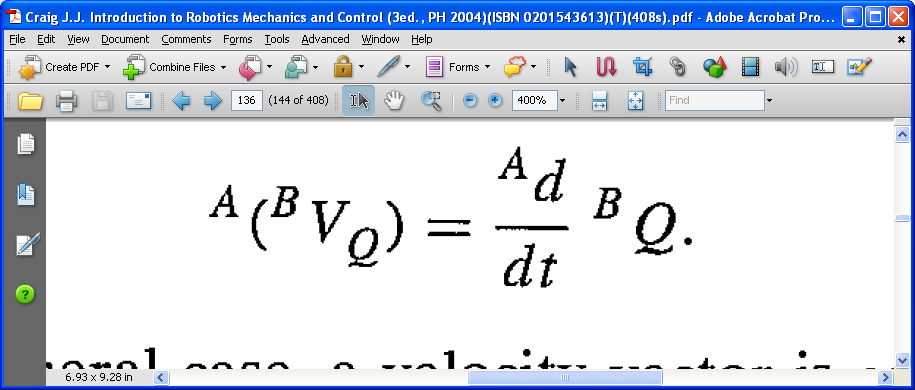 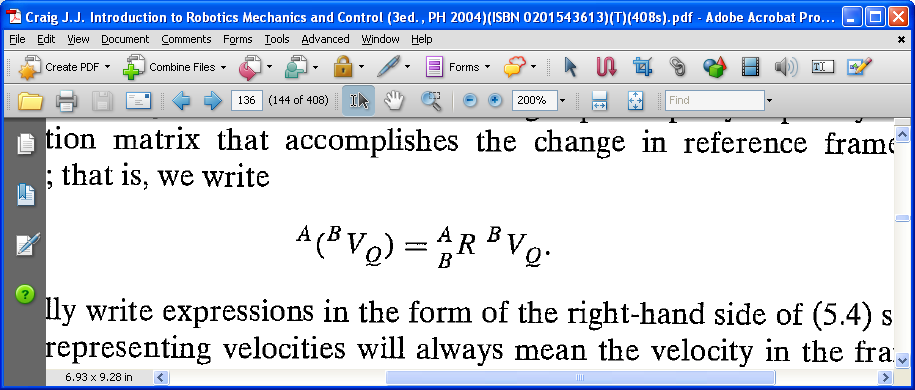 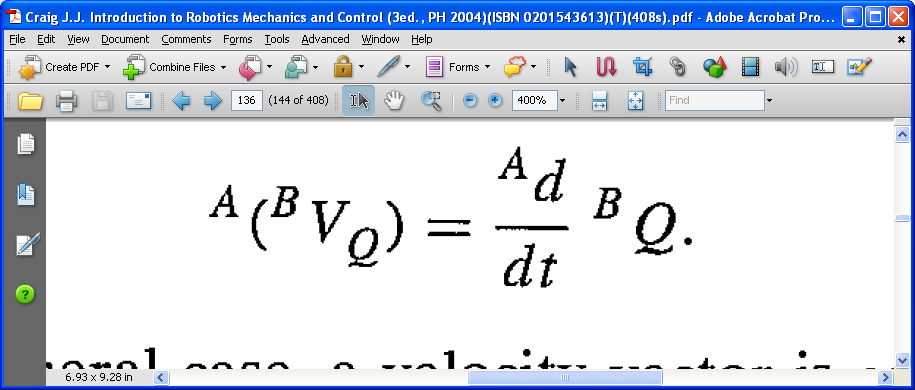 4
Notations
Differentiation of a position vector (Linear Velocity) 
Often used the velocity of the origin of a frame {C} (for example) relative to the universe frame {U}.

     Remember that in           the differentiation is made relative to {U} 	and expressed in {U}
          as v is small-letter the differentiation is made relative/ respect to {U}, but the velocity is expressed in {A}.
Example:
5
Notations
Example 5.1:
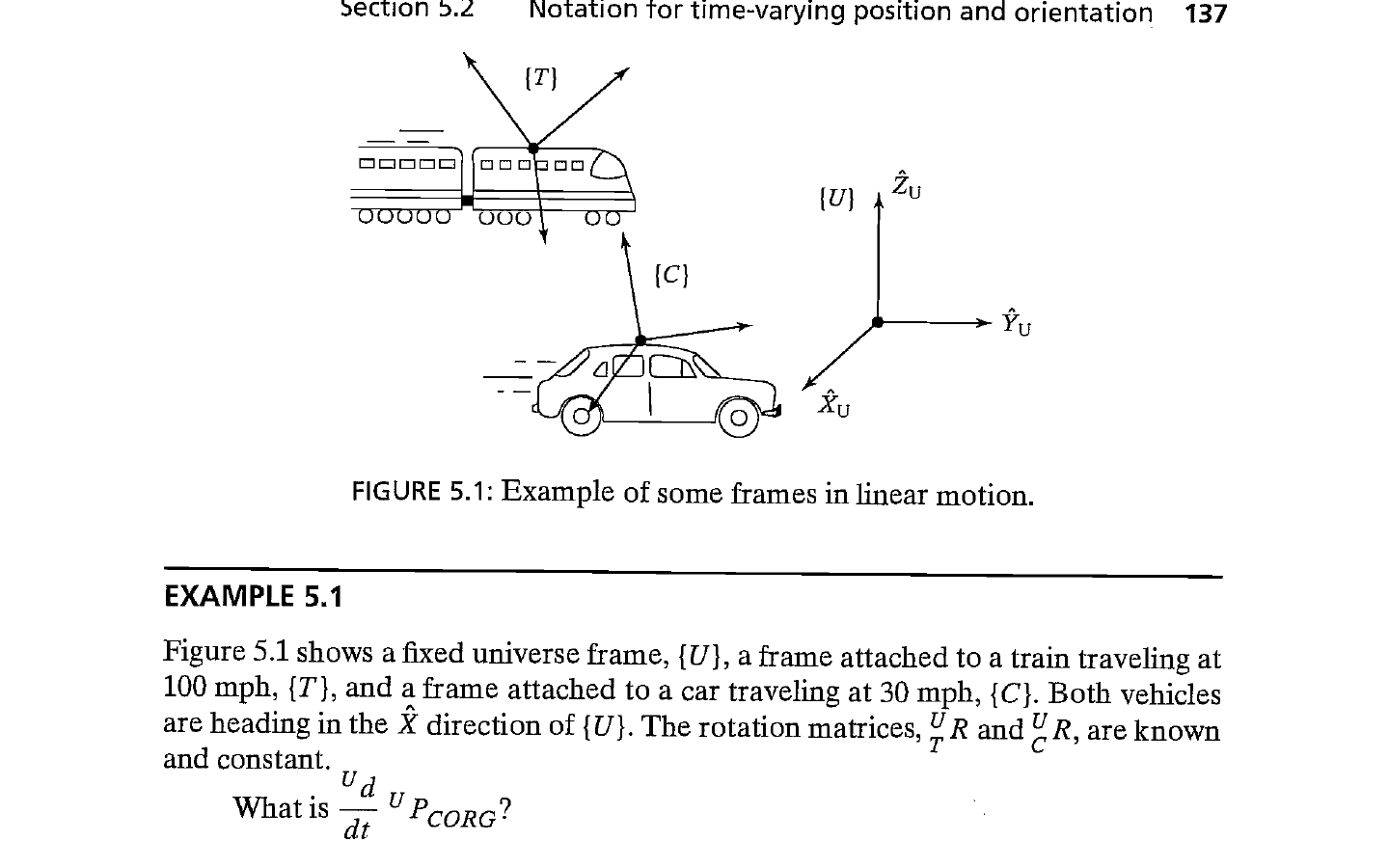 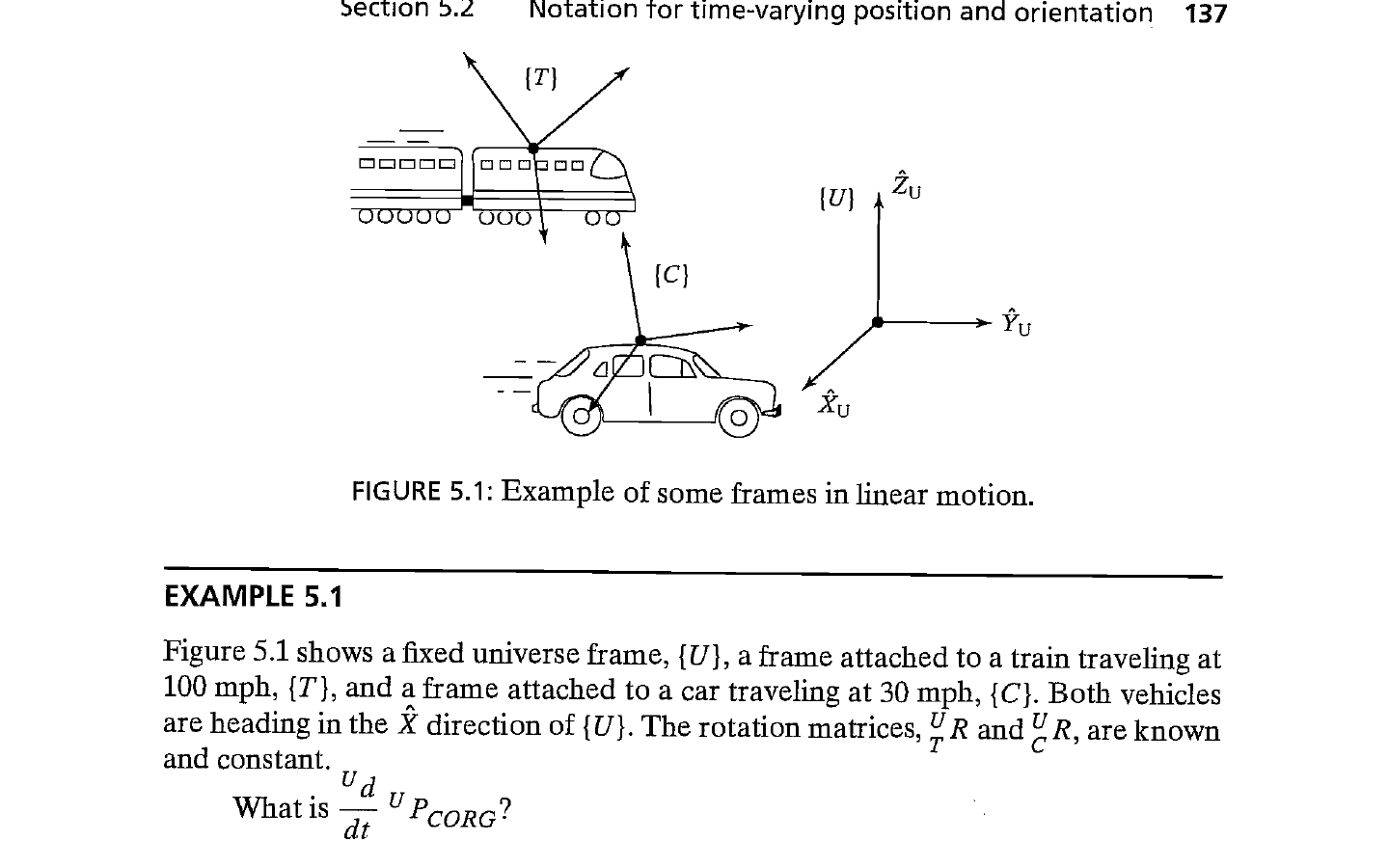 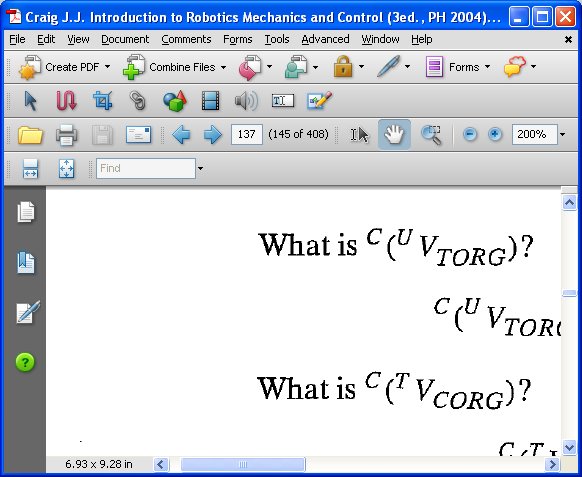 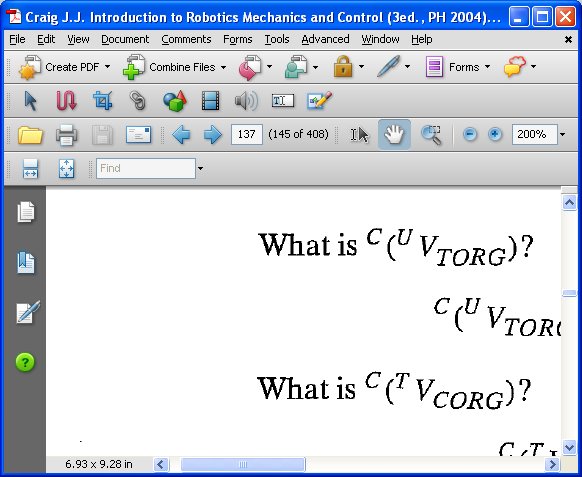 6
Notations
The Angular Velocity Vector 
	Angular velocity vector of a body (       is for a point) 
       As a frame represents the orientation
       of the body ≡ rotational velocity of the 
	frame. 
	     Rotational velocity of frame {B} relative 
	     to frame {A}:
         - it’s direction represents the instantaneous 
	     axis of rotation of {B} relative to {A}
	  - it’s magnitude represents the speed of rotation.
	        the angular velocity of {B} relative to {A} expressed in {C}
               In the universe frame {U}
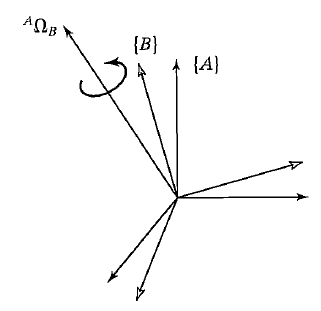 7
Linear and rotational velocities of rigid bodies
Linear velocity: (Translation only)


Translation only  the orientation of {B} relative to {A} is not changing
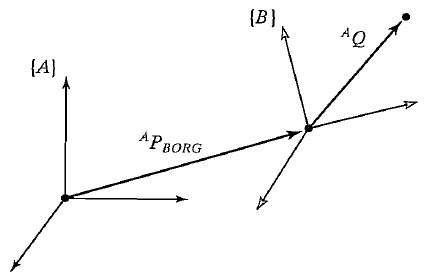 8
Linear and rotational velocities of rigid bodies
Rotational velocity: (Rotation only)
Two frames {A} and {B} have the same origin for all the time only the relative orientation is changing in time 

       is fixed in {B}  

What is the velocity of point Q in {A} 



If         is changing in {B}
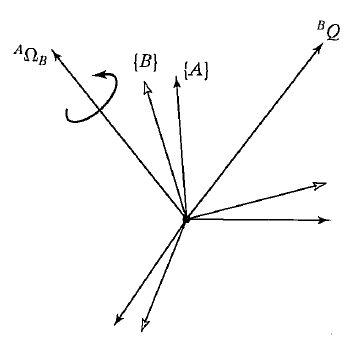 9
Linear and rotational velocities of rigid bodies
Linear and rotational velocity at the same time
The same as point 2, however frame {B} is moving relative to frame {A}, i.e.
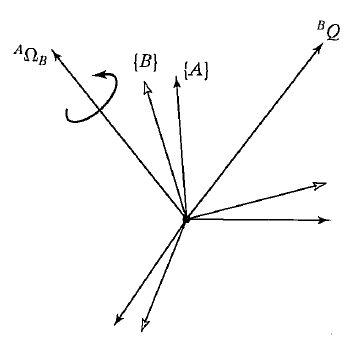 10
Motion of the links of a robot (notations)
≡ linear velocity of the origin of frame {i} relative to the 		reference frame {O} (fixed), expressed in {i}

	    ≡ angular velocity of frame {i} relative to the reference 		frame {O} (fixed), expressed in {i}
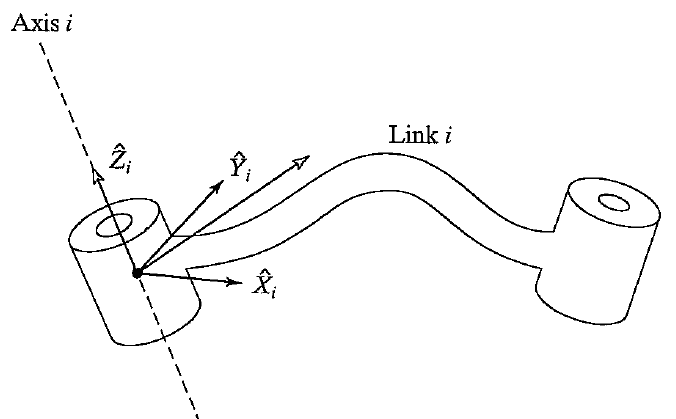 11
Velocity propagation from link to link
Starting from the base the velocity of any link 
(i+1) equal to the previous link (i) + the relative
Velocity between (i+1) and (i)
Angular velocity propagation






Note that:                    is the third column of
12
Velocity propagation from link to link
Linear velocity propagation


A ≡ 0;     Q ≡ i+1;   B ≡ i;
13
Velocity propagation from link to link
Prismatic joint





A ≡ 0;     Q ≡ i+1;   B ≡ i;
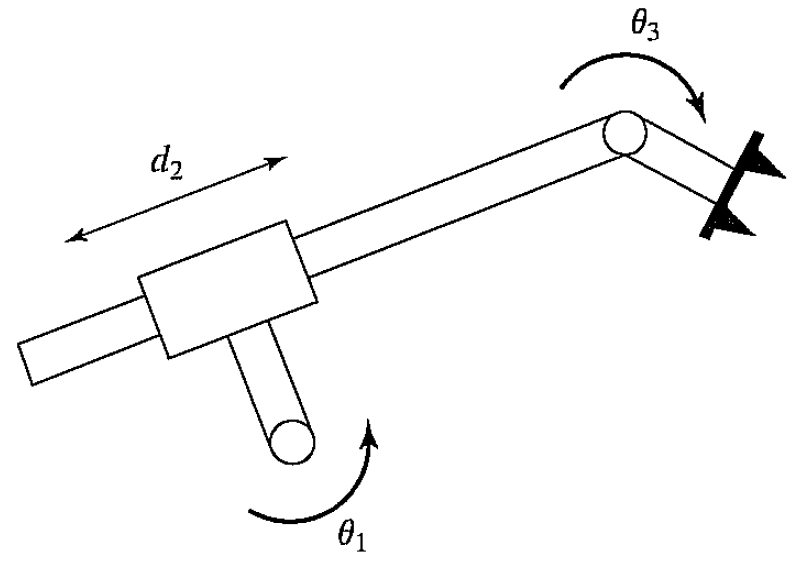 ≠ 0
14
Velocity propagation from link to link
Example
three
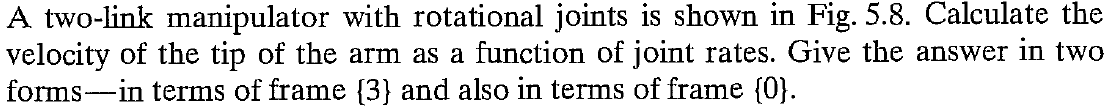 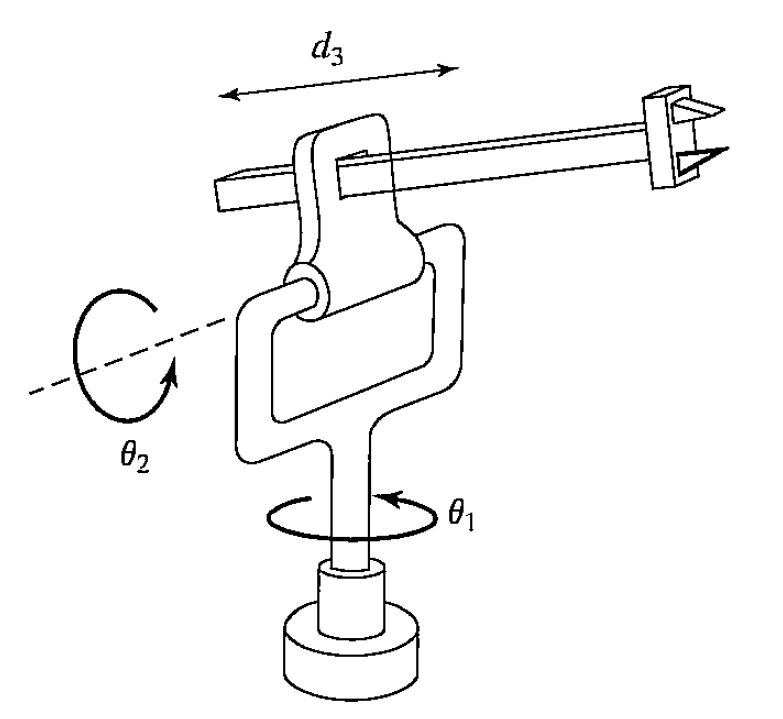 15
Velocity propagation from link to link
Example (Solution)
From        the following can be extracted:
16
Velocity propagation from link to link
Example (Solution)
17
Velocity propagation from link to link
Example (Solution)







Expressed in {0} frame
End of the solution
18
Velocity propagation from link to link
Example (Solution)
One can put                       in the following form
19
Jacobians
If we have the function:



Or, in vector form 
The differentiation of yi can be considered as follows:
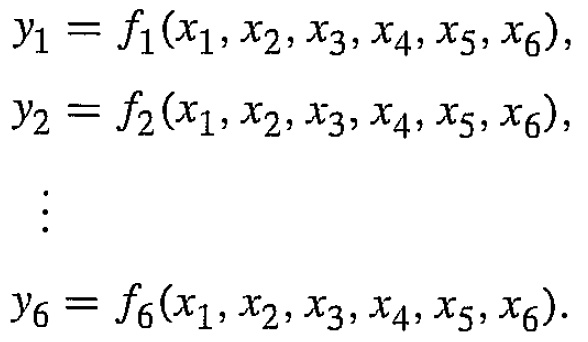 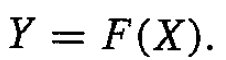 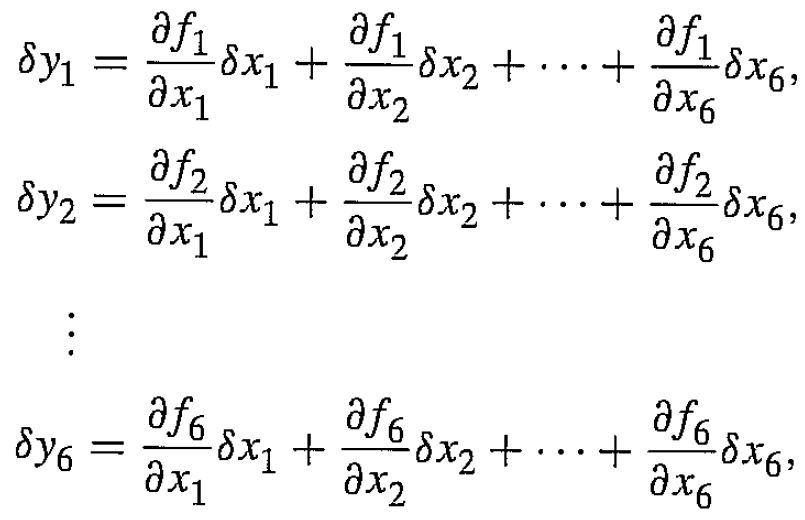 20
Jacobians
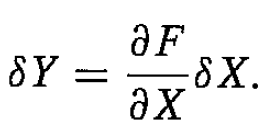 Or, simply, in matrix form 
Remark: for nonlinear functions f1, f2, …, fn of X the partial derivative       is also a function of X





Jacobian maps/transform velocities from X to Y
As X=X(t) (time dependent) J=J(X) is also time dependent.
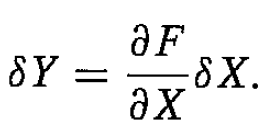 21
Jacobians
In robotics, the Jacobian relates the Cartesian velocities with joint velocities

	      ≡ vector of joint angles
	      ≡ vector of joint velocities


General Case:
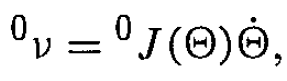 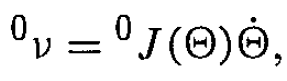 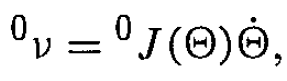 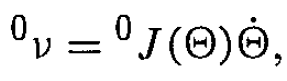 Instantaneous, as   is changing  J( ) is changing
# of columns 
= # of DoF
22
Jacobians
For the previous equation find
See the example 
of the book
23
Singularities
Given    , find 

	      is invertible if
	For some values of     ,       could be non-invertible 
	 singularities of the robot

Singularity:
Boundary singularity: 
Interior singularity
24
Singularities
Boundary singularity: 
All robots have singularities at the boundary or their workspace.
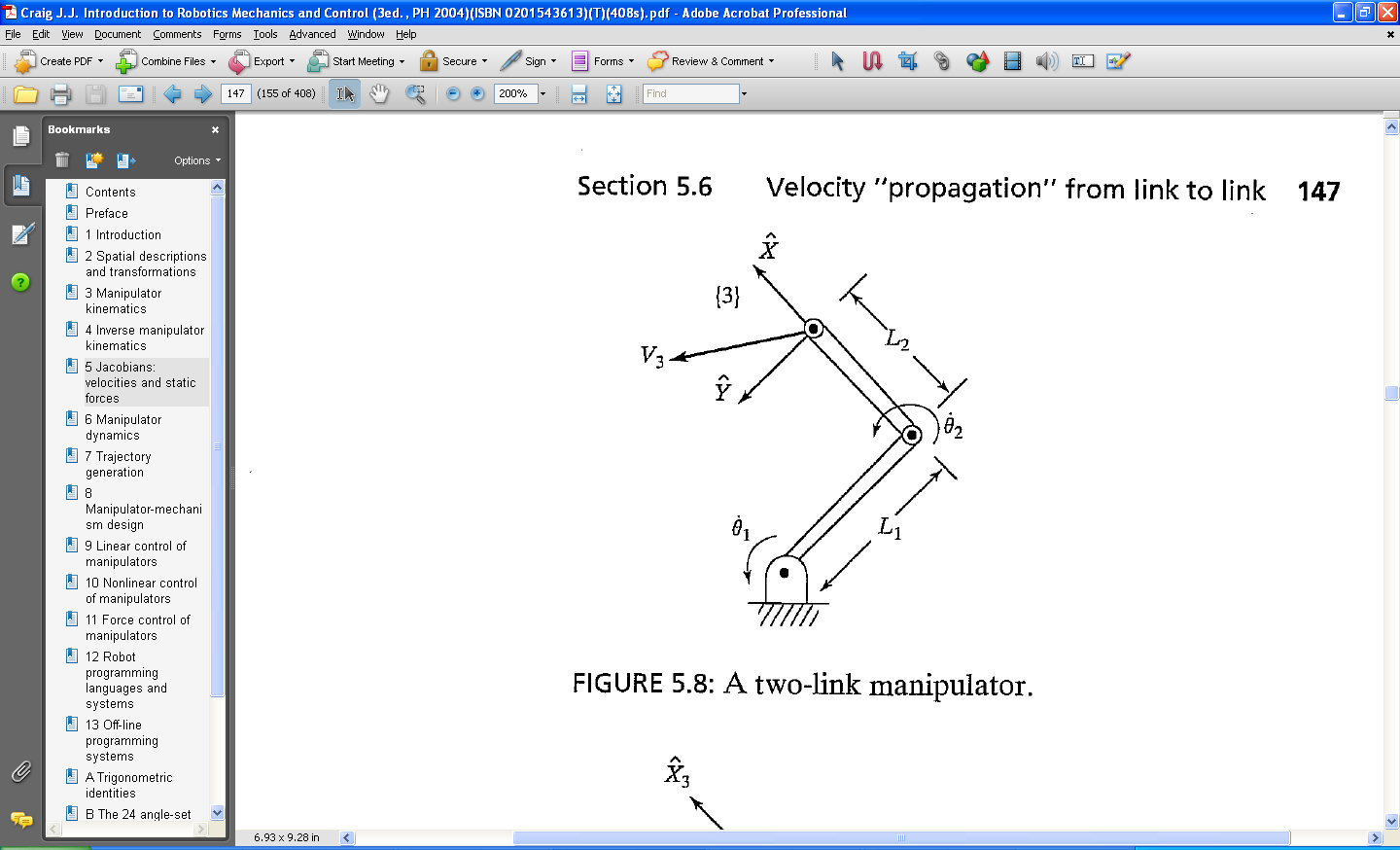 25
Singularities
Interior singularity
Inside the workspace, away from the WS boundary. 
Generally are caused by a lining up of two or more joint axes.
When a manipulator is in a singular configuration, it has lost one or more degrees of freedom!
26
Singularities
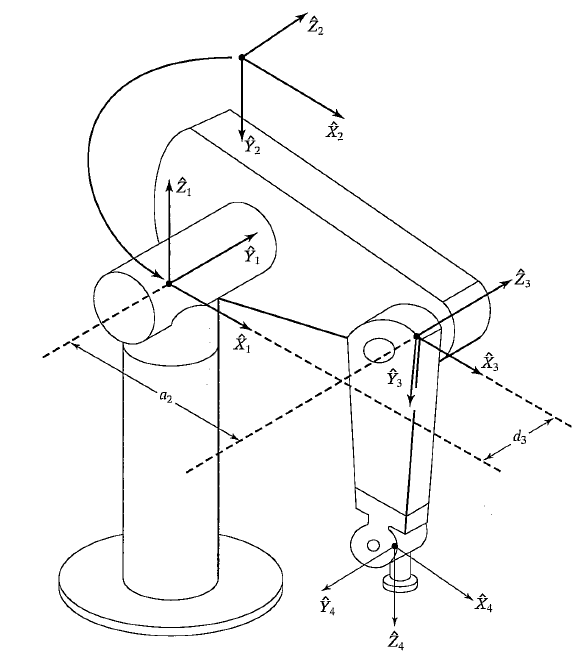 Example: the Puma robot 
	has two singular 
	configurations (not only)

3  -90 (Boundary) 

5  0 (Interior)
27
Singularities
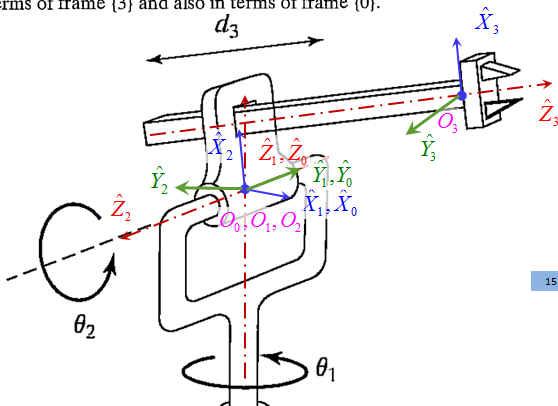 Example: determine the
	singular configurations 
	for the robot of the 
	previous example basing
	on its Jacobian that 
	relates 




Solution
28
Singularities
See example 5.4 of the book
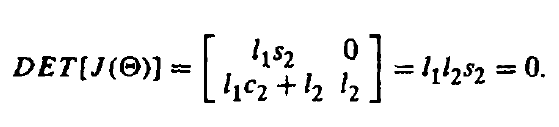 29
Singularities
For the previous example if
If we try to calculate 
at singular configuration 
this value tends to ∞
30
FORCES IN MANIPULATORS
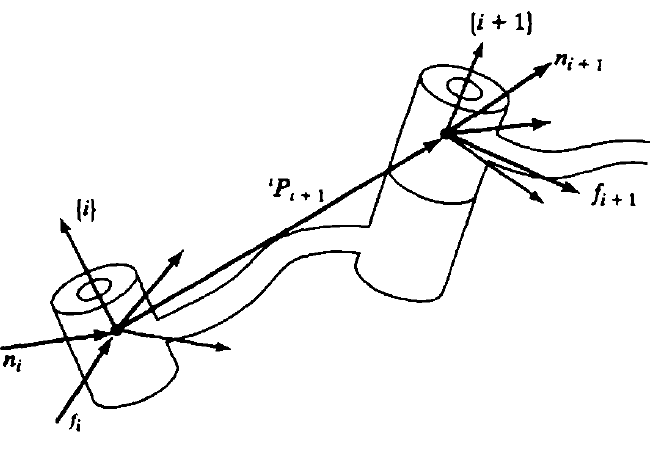 Different notation
is used here
31
FORCES IN MANIPULATORS
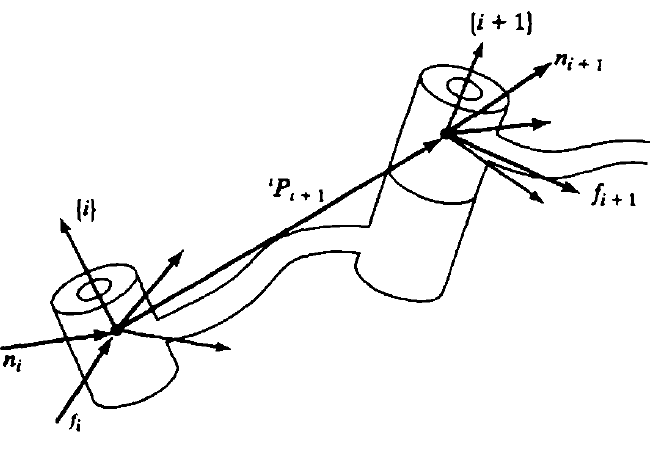 Different notation
is used here
32
FORCES IN MANIPULATORS
33
FORCES IN MANIPULATORS
34
Principle of Virtual Work!
FORCES IN MANIPULATORS
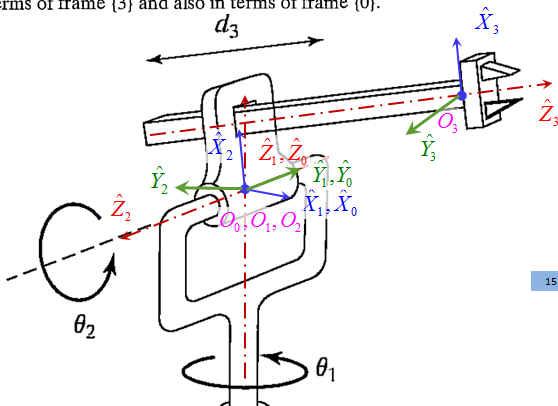 35
FORCES IN MANIPULATORS
Recall:
36
FORCES IN MANIPULATORS
Recall:
on O3
For the same point
of O3
37
FORCES IN MANIPULATORS
Recall:
on body 3
For the same point
Of body 3
38